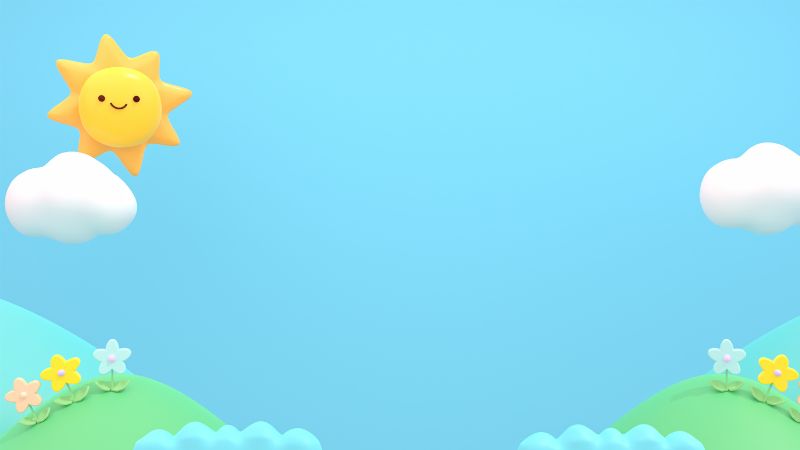 ỦY BAN NHÂN DÂN HUYỆN AN LÃO
TRƯỜNG TIỂU HỌC QUANG TRUNG
MÔN TIẾNG VIỆT- LỚP 1
Bài 41: ui ưi ( Tiết 1)
Giáo viên: Nguyễn Thị Thu Huyền
Năm học: 2024 -2025
Khởi động
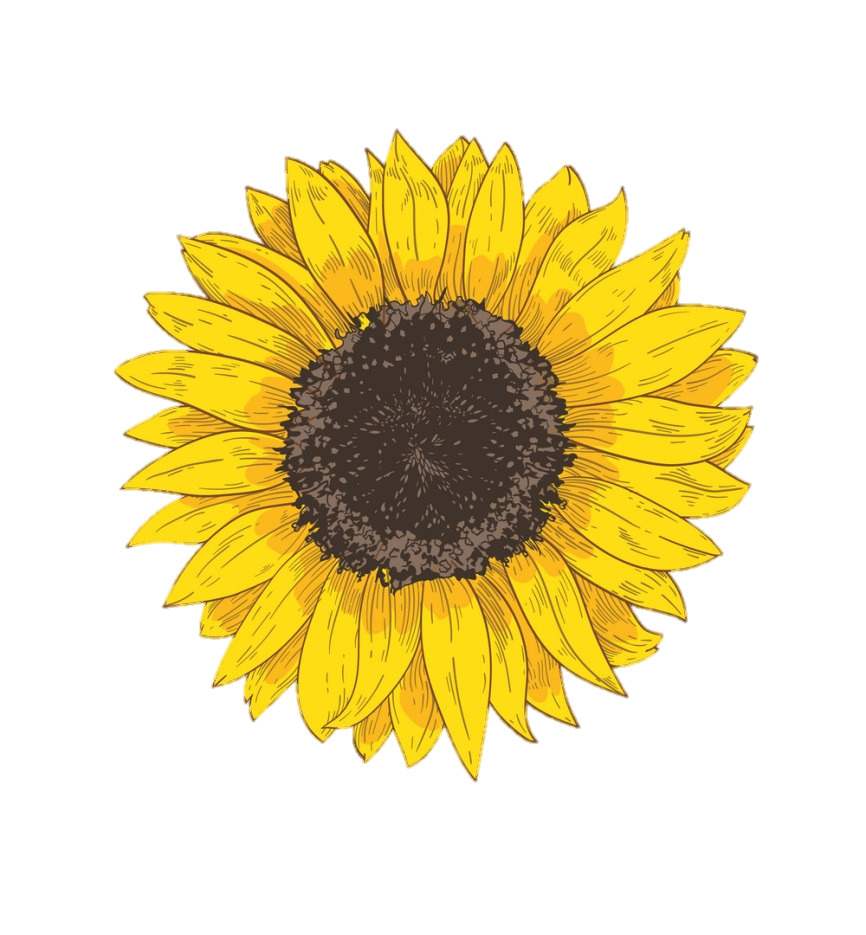 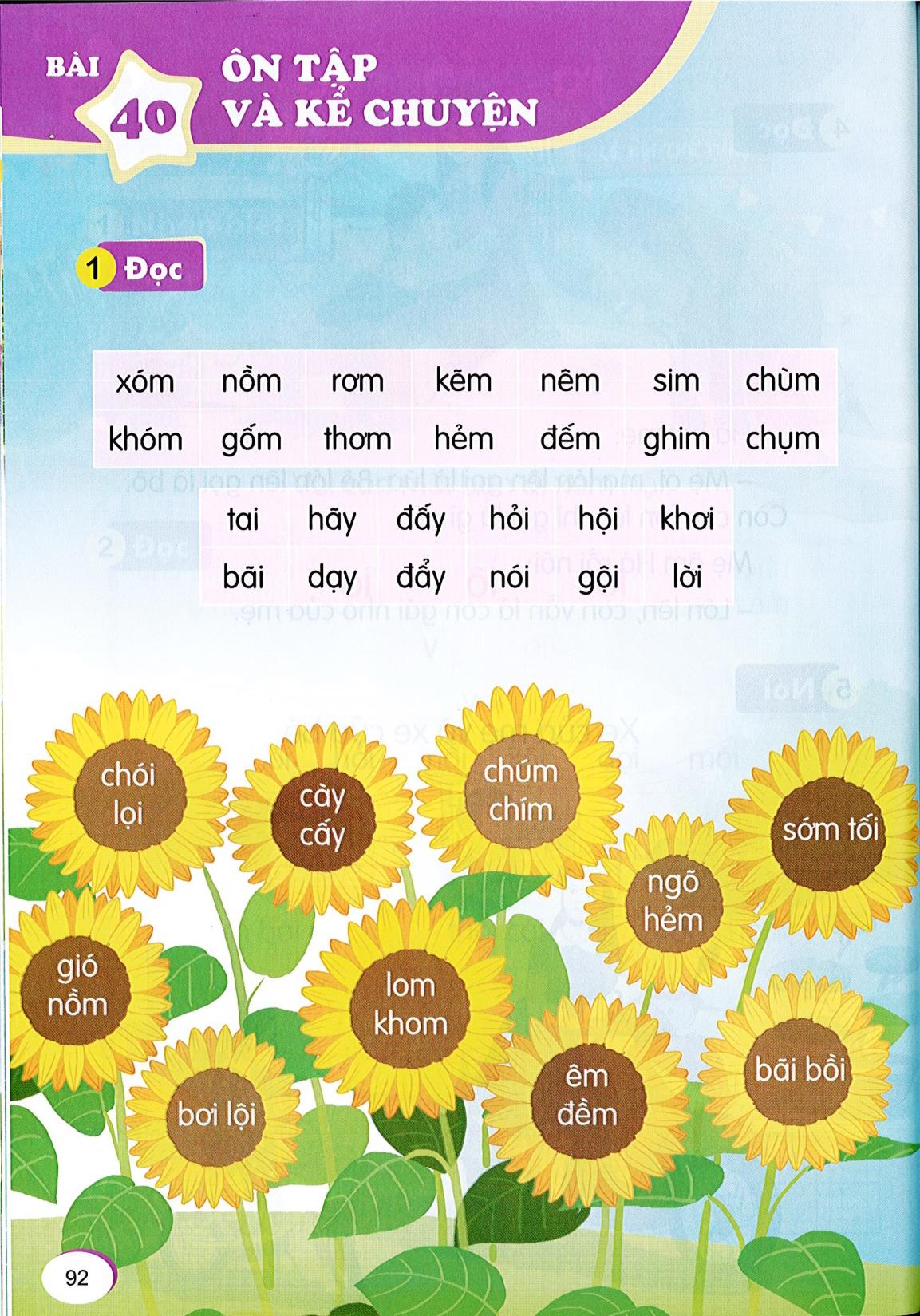 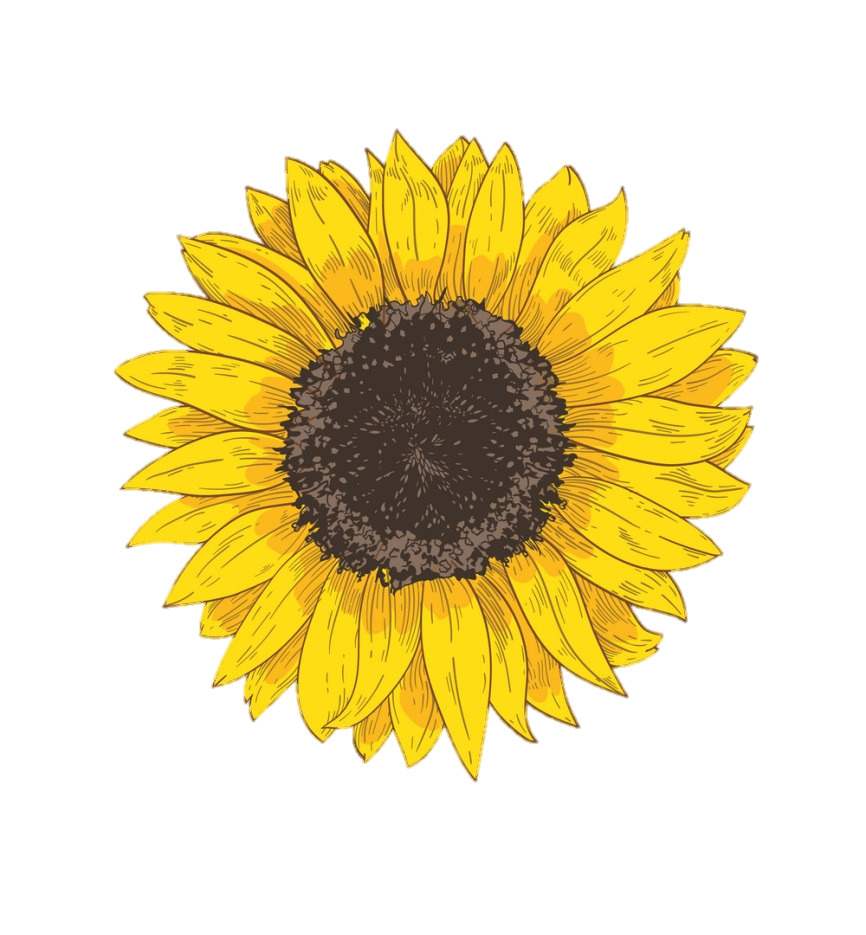 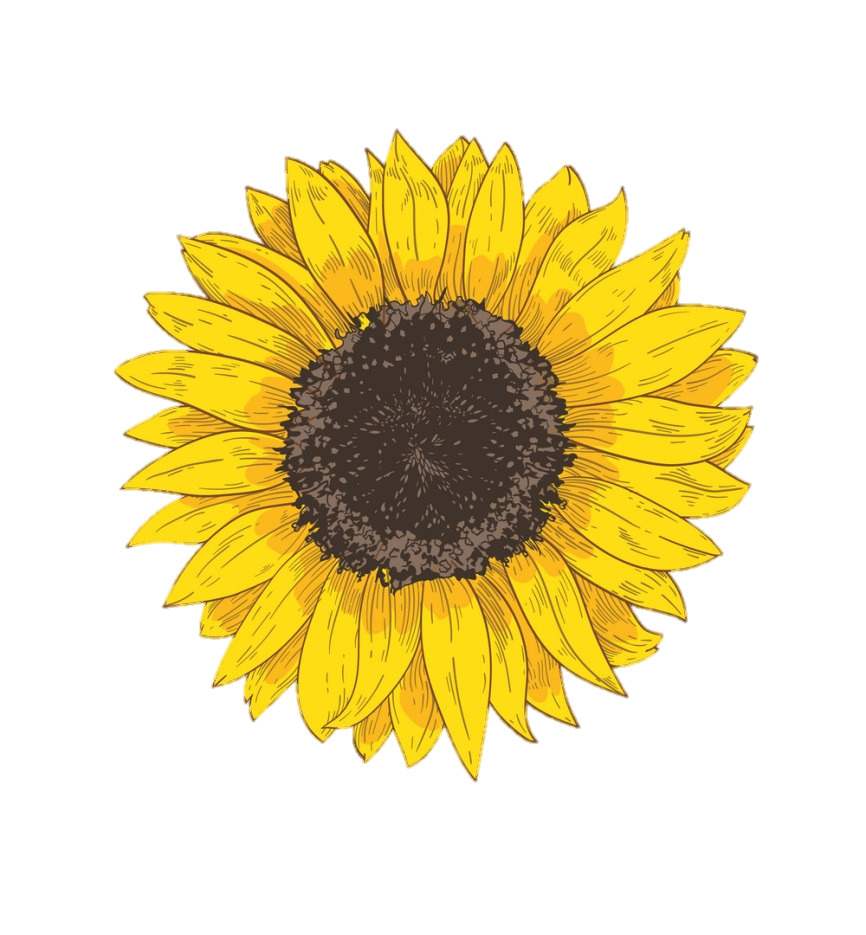 4
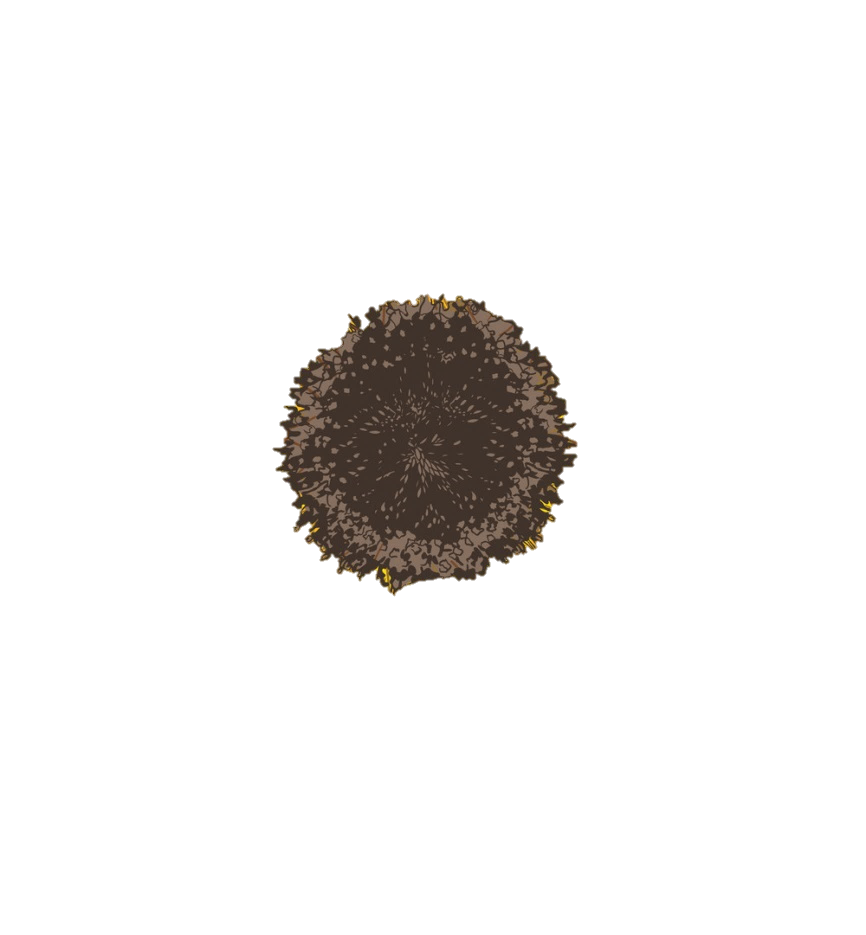 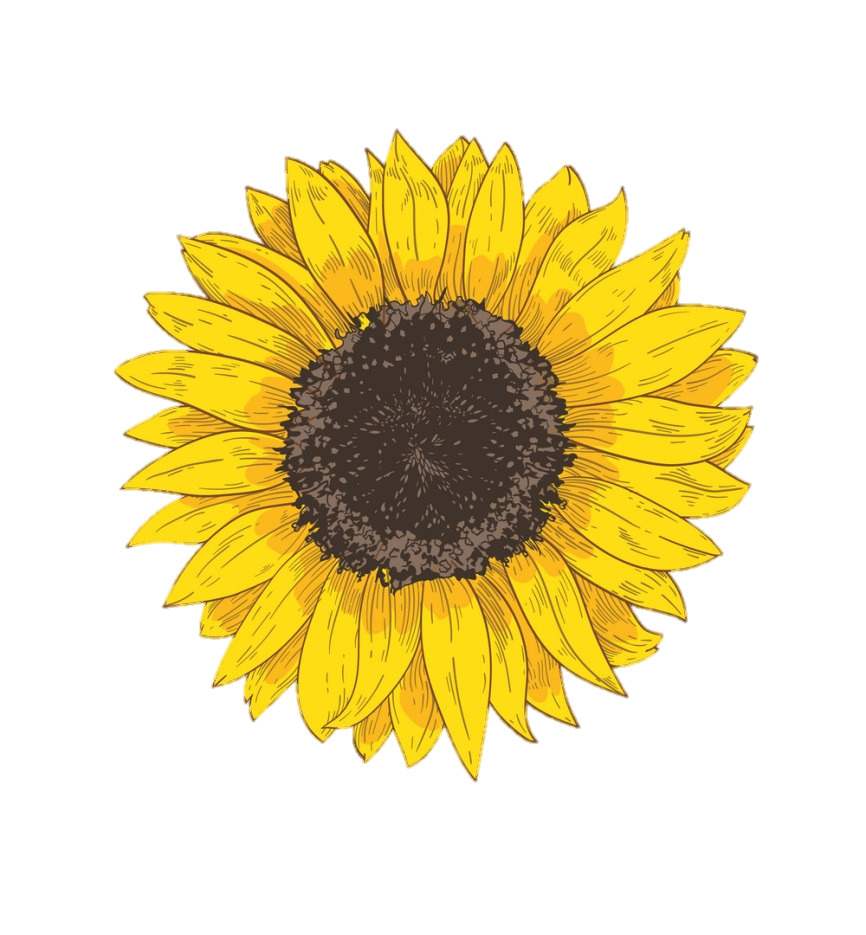 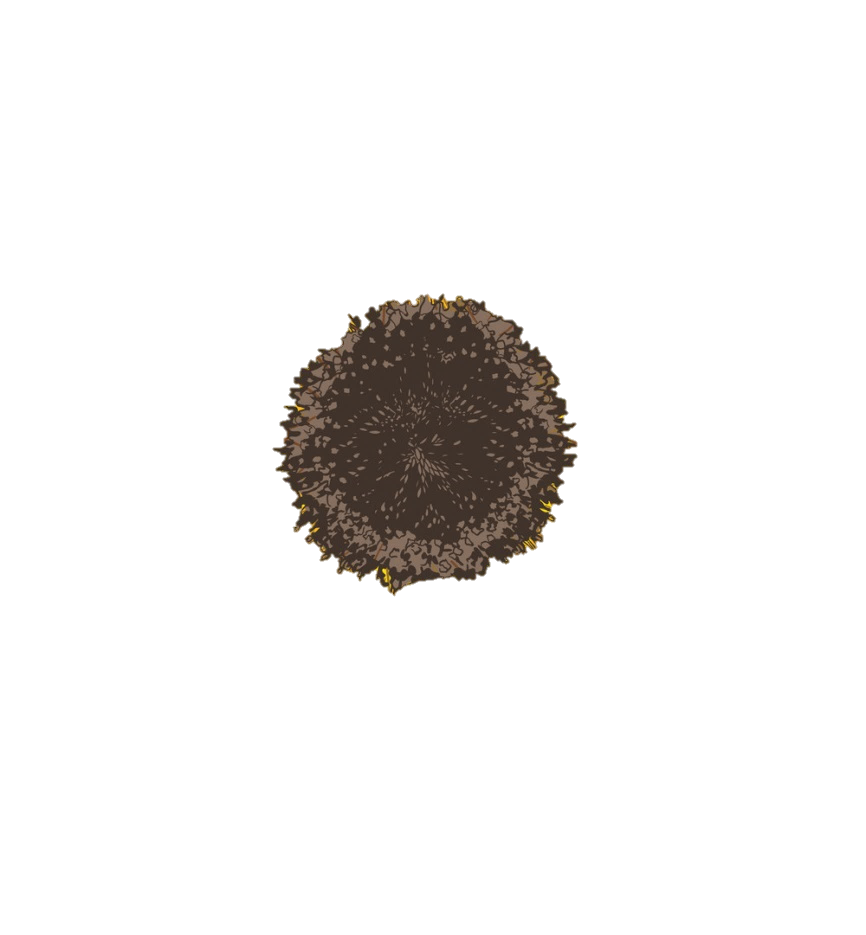 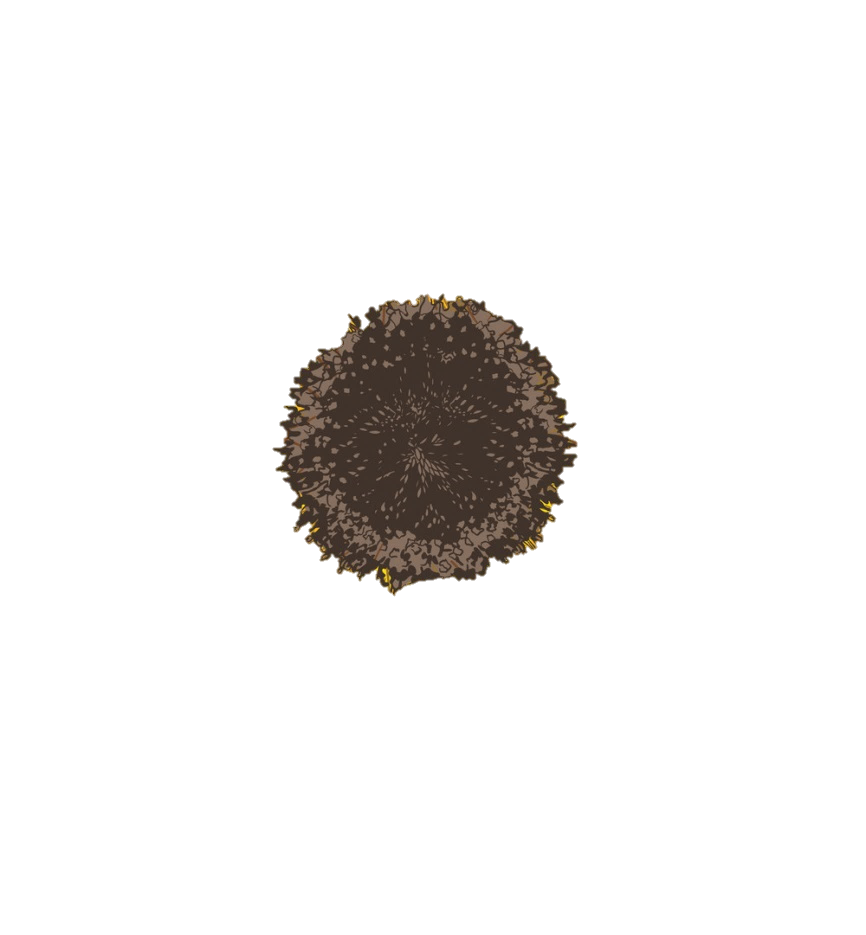 1
9
3
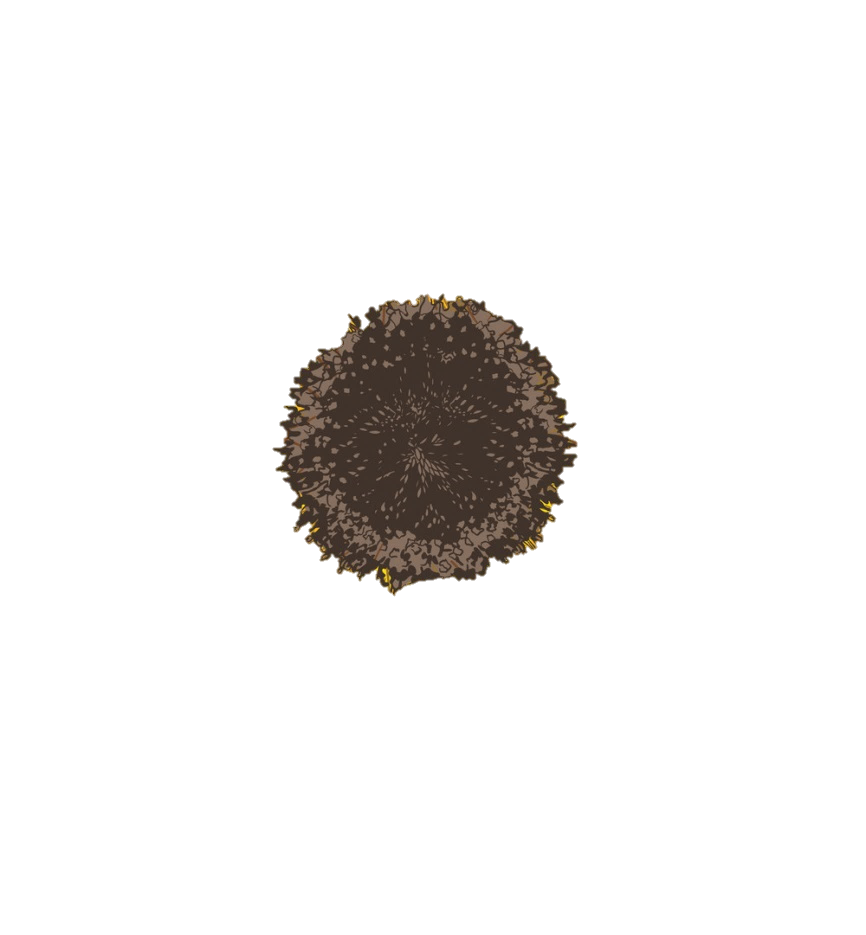 chúm 
chím
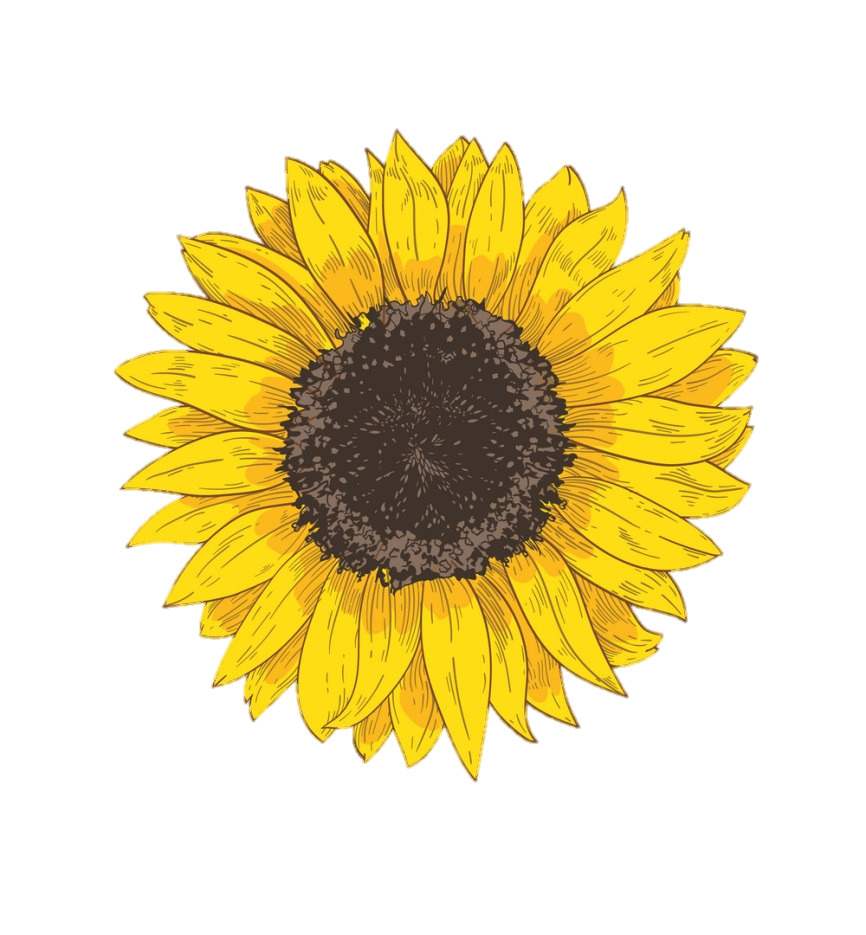 chói
lọi
cày
cấy
5
sớm 
tối
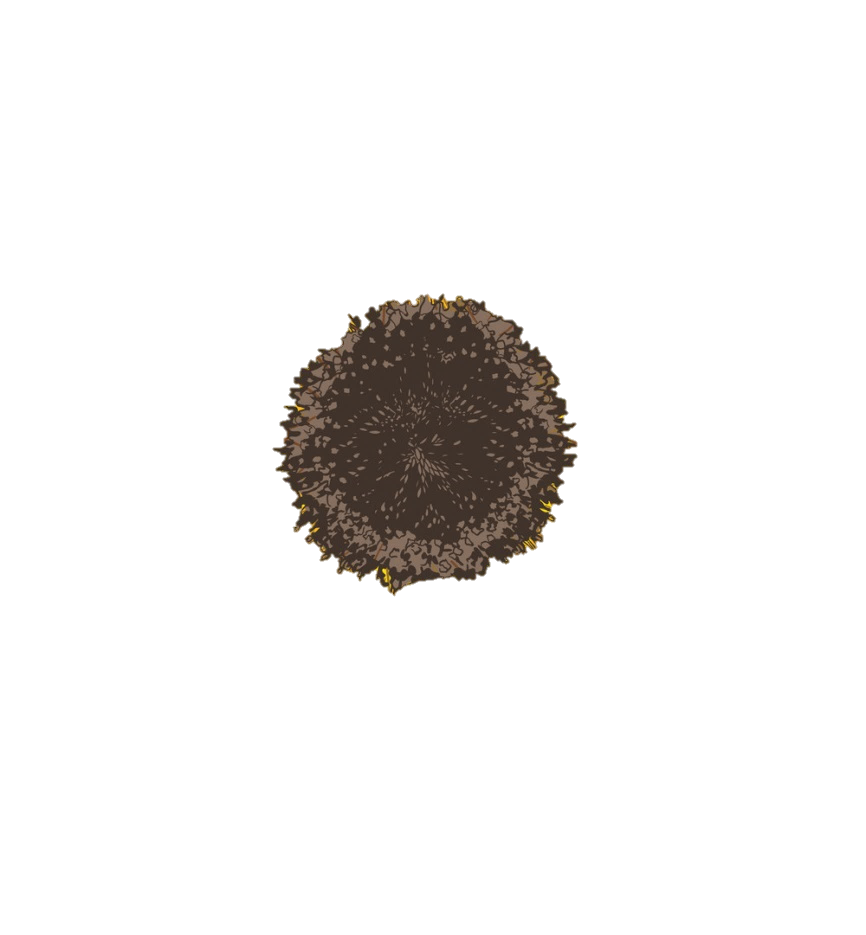 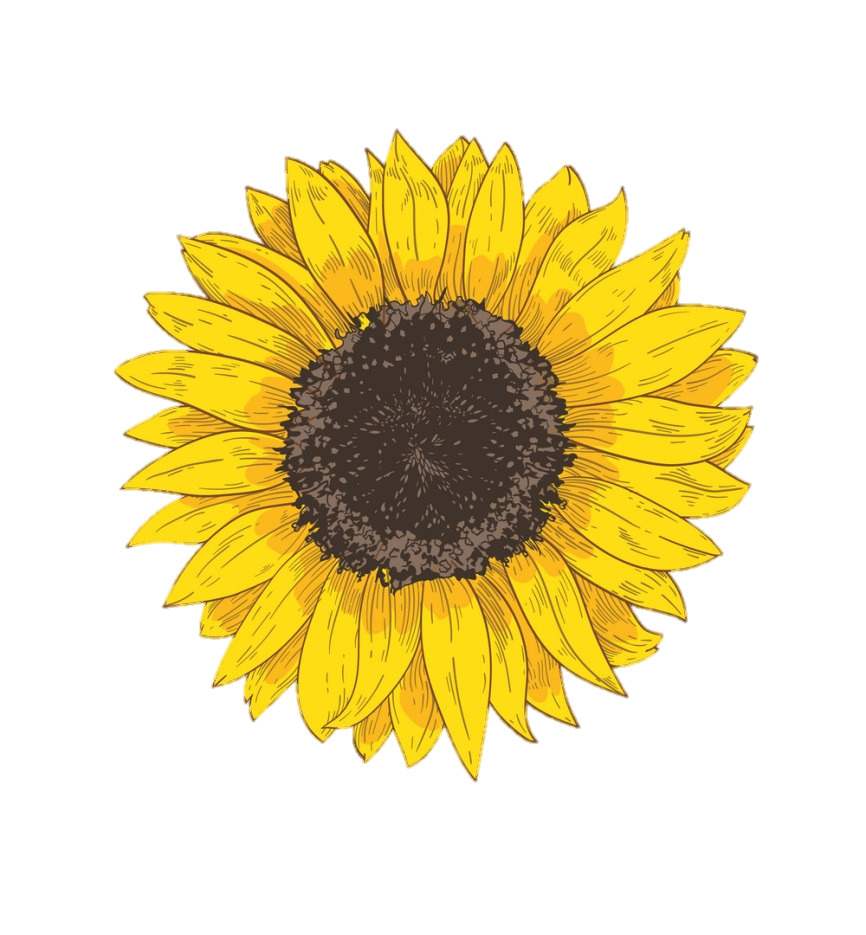 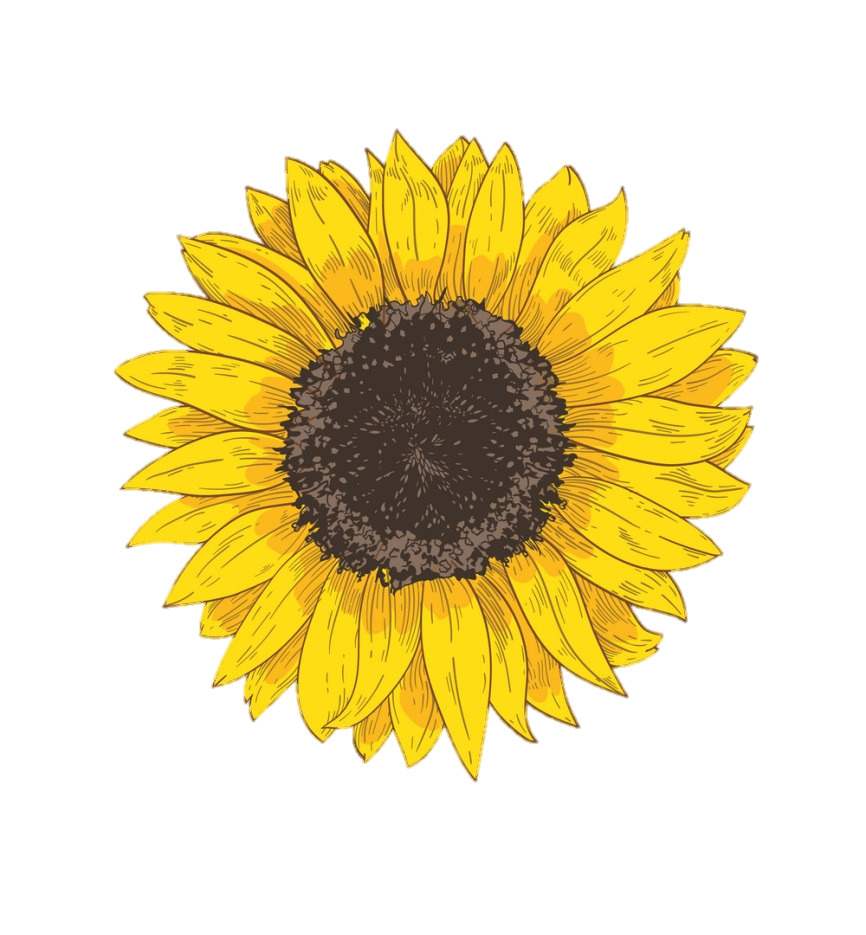 ngõ 
hẻm
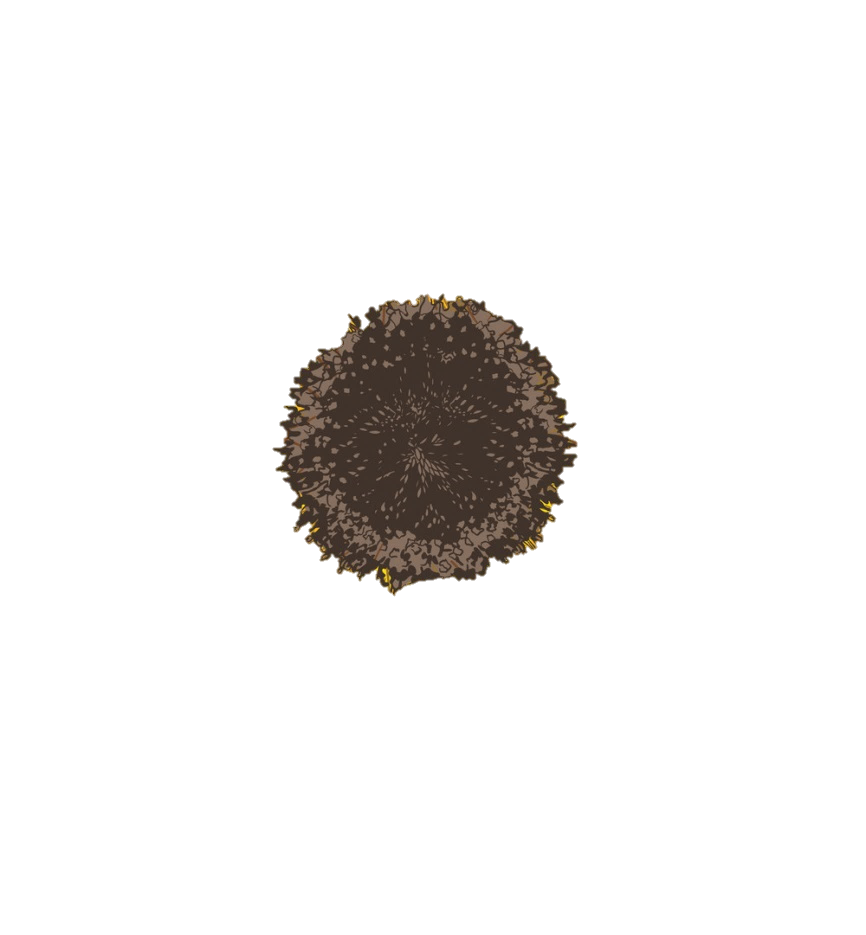 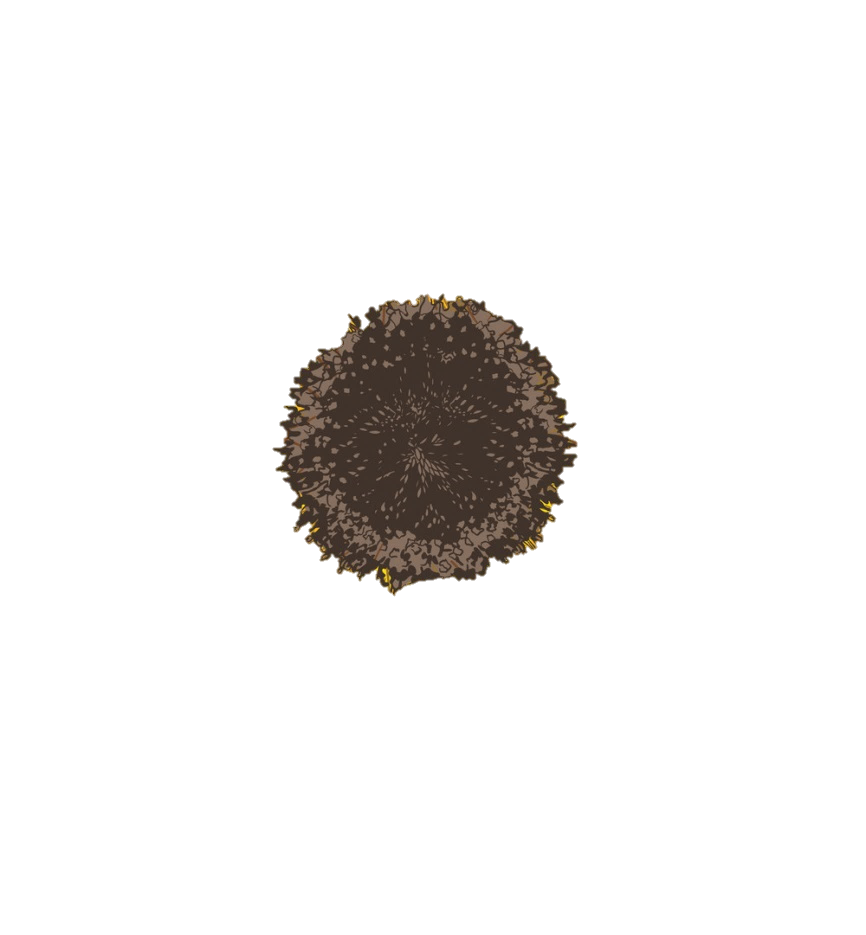 2
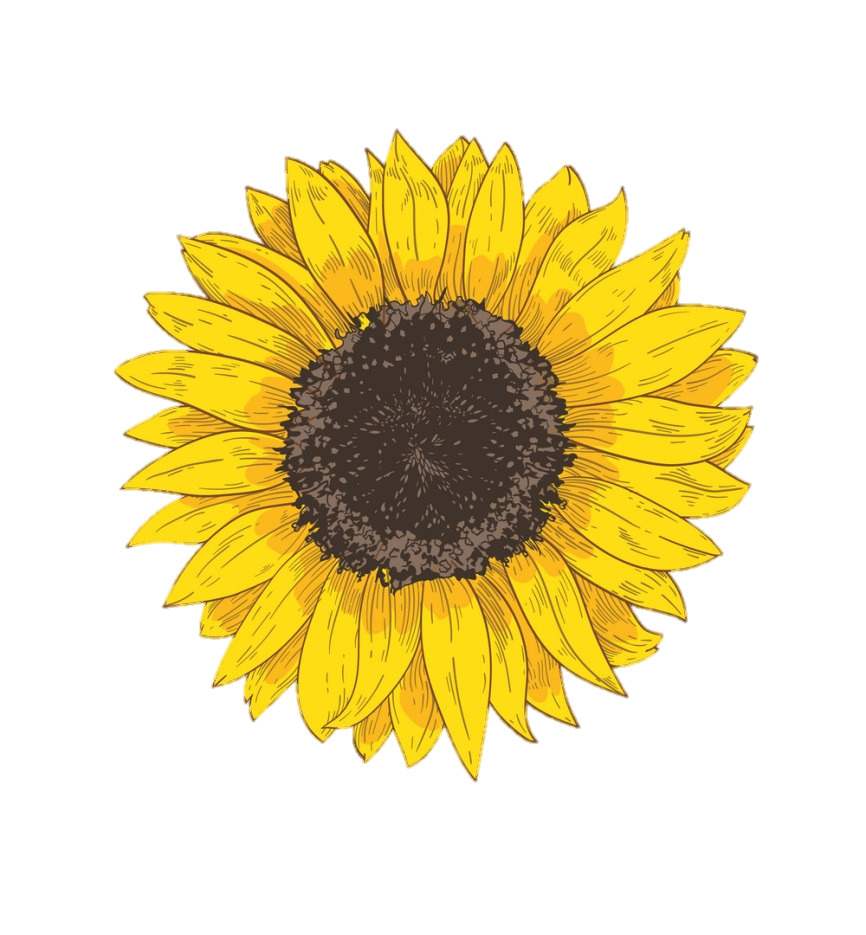 gió nồm
lom
khom
10
7
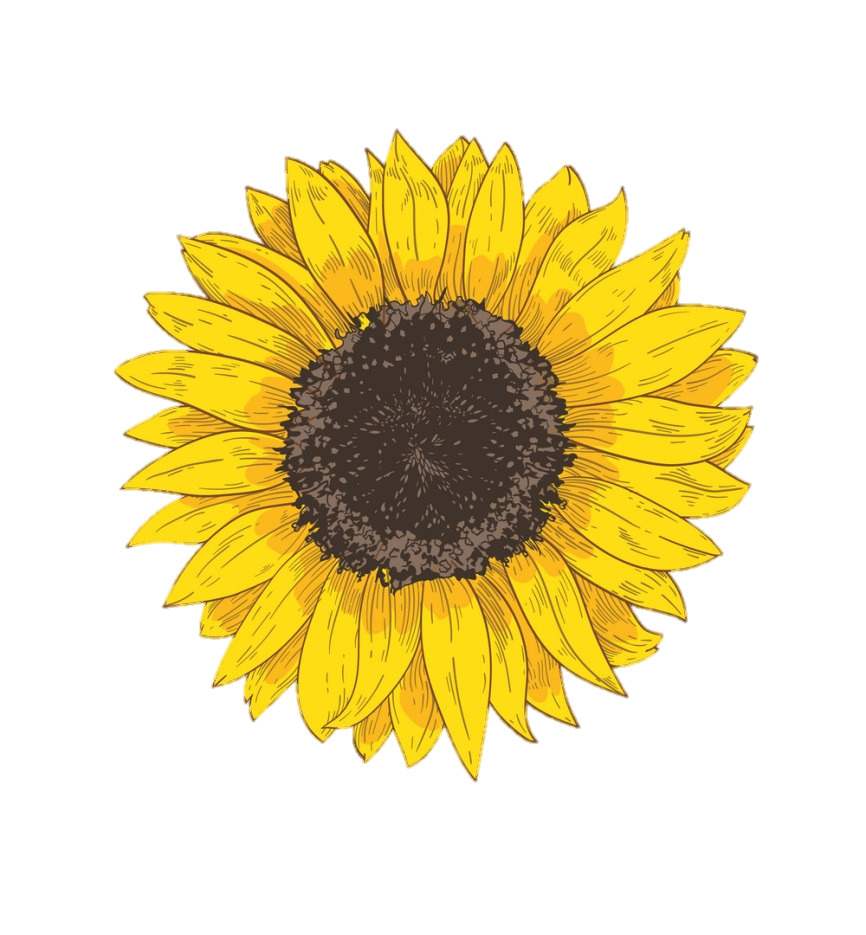 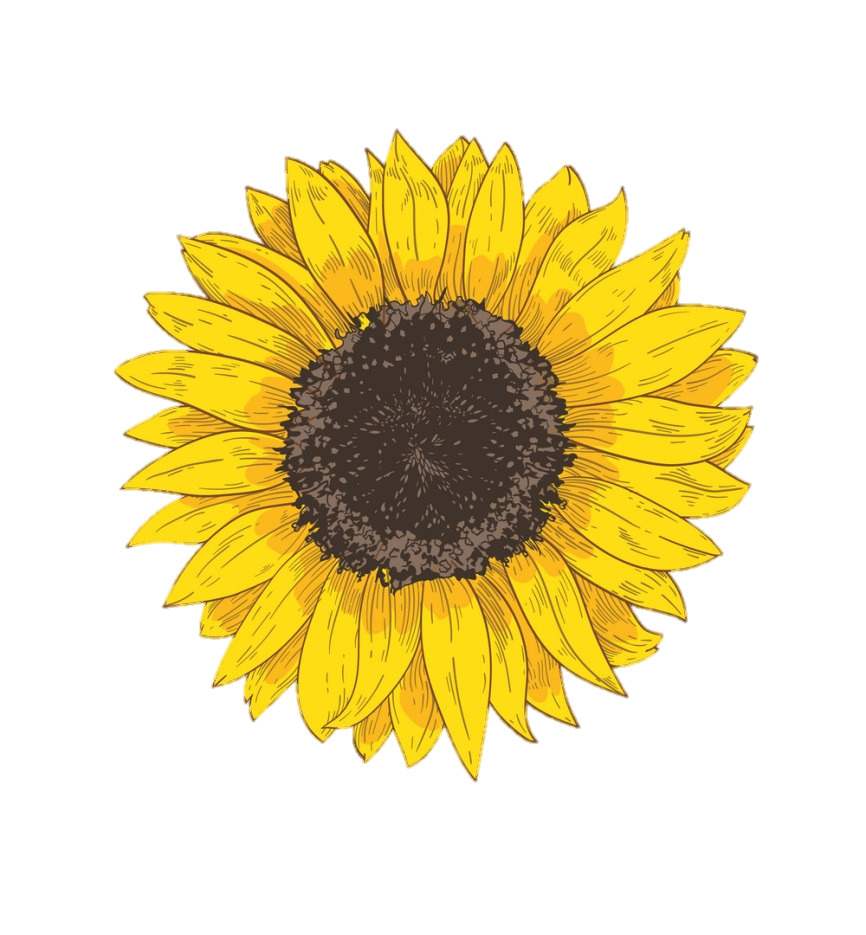 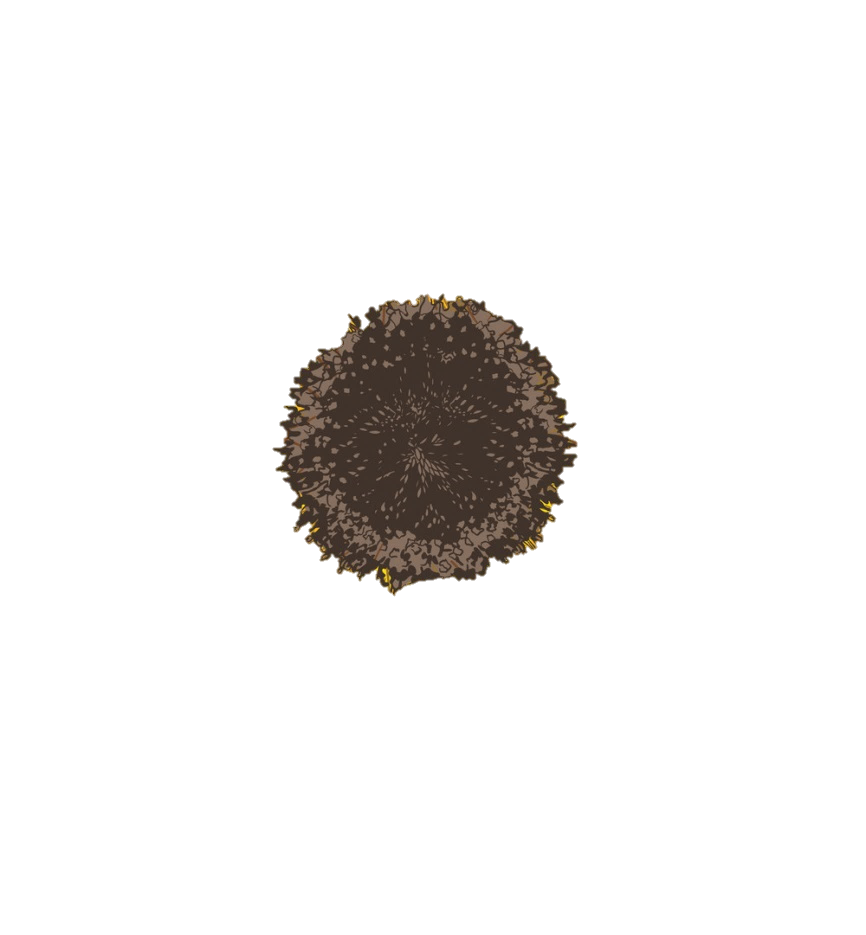 6
8
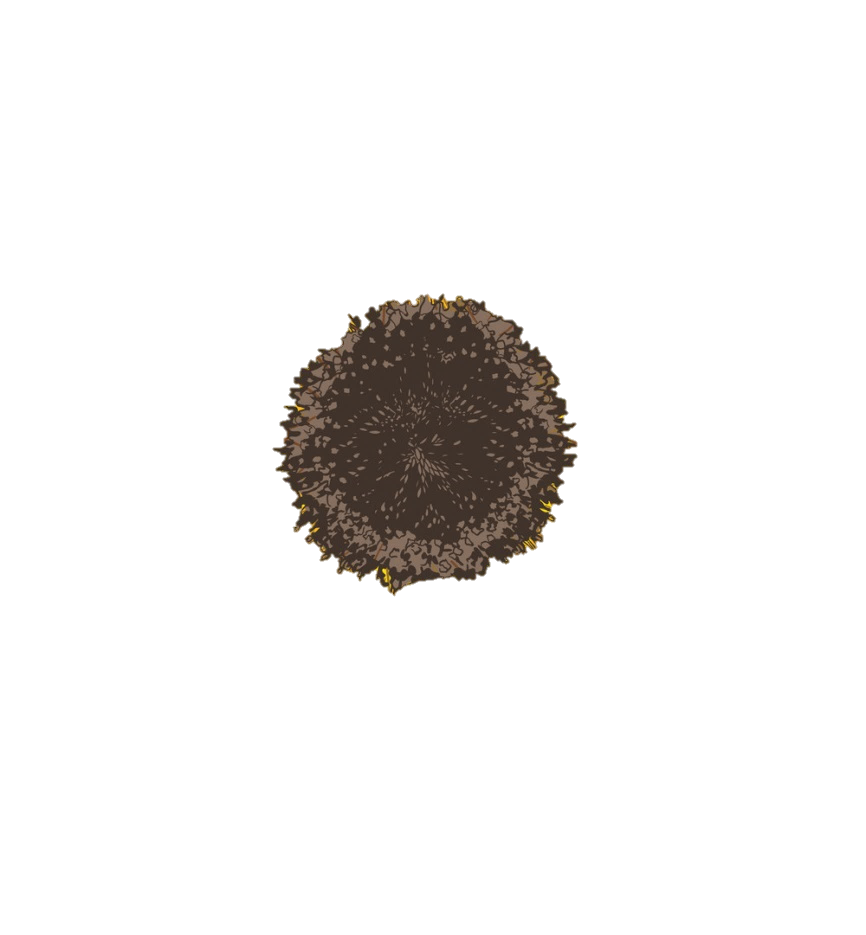 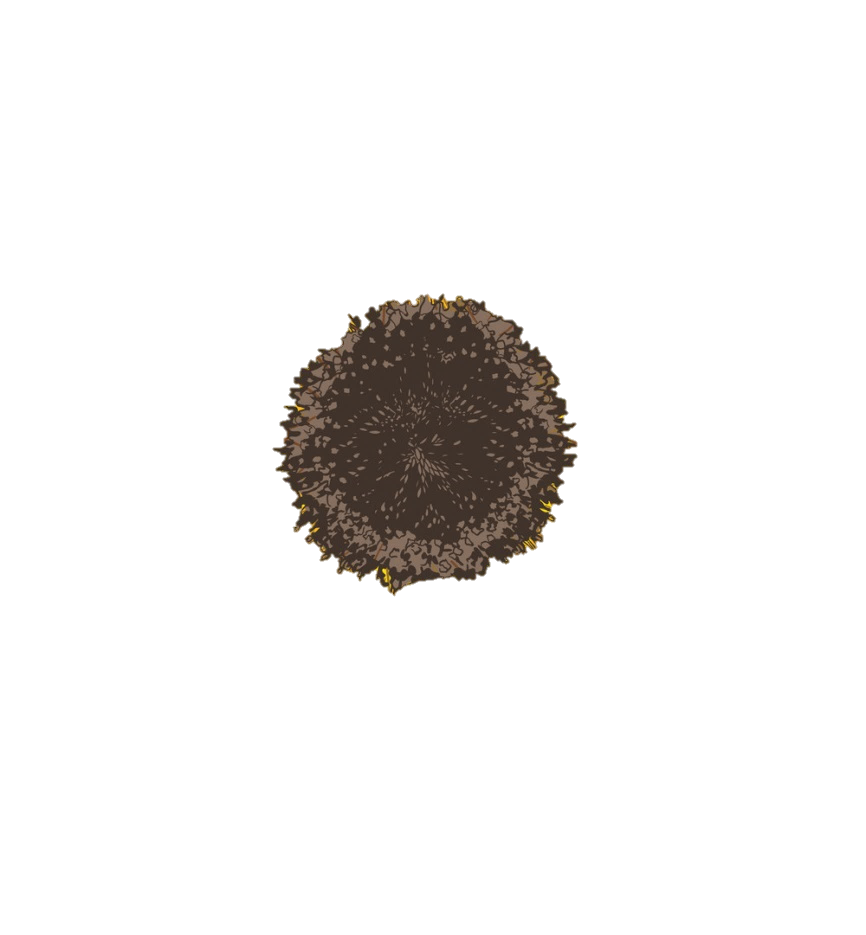 bãi 
bồi
êm 
đềm
bơi 
lội
Nhím con ra bãi cỏ tìm cái ăn. Nó phấn chấn khi thấy vô số quả chín thơm ngon. Nhím vội chạy về gọi bạn chồn. Cả hai quay lại, ăn đến no nê.
[Speaker Notes: GV chú ý giải thích cho HS hiểu tác dụng của dấu ngoặc kép.]
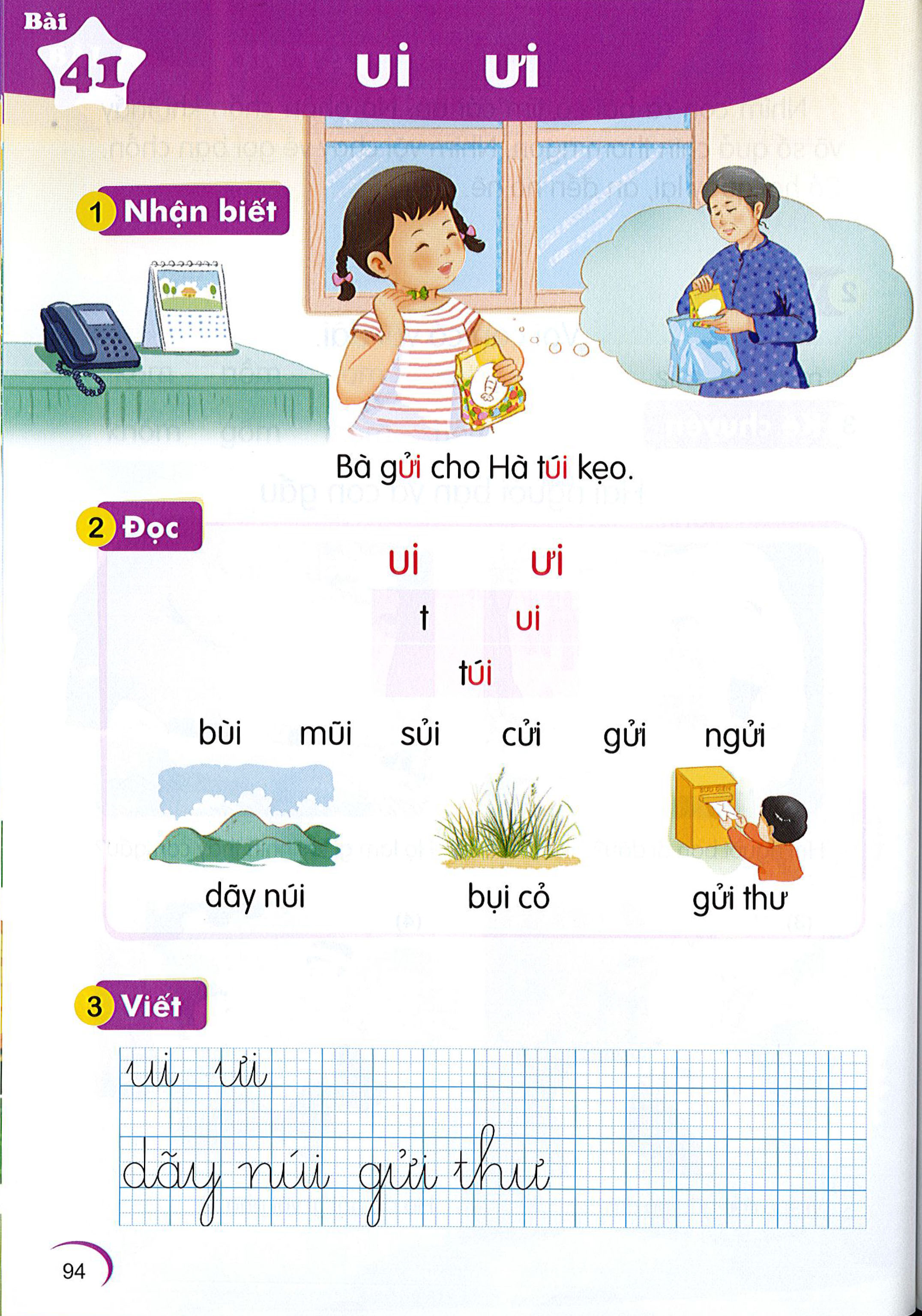 ưi
ui
́
Bà gửi cho Hà tui kẹo.
ui
ưi
Đọc
2
t
ui
tui
́
ưi
ưi
ưi
ui
ui
ui
ngửi
bùi
mũi
sủi
cửi
gửi
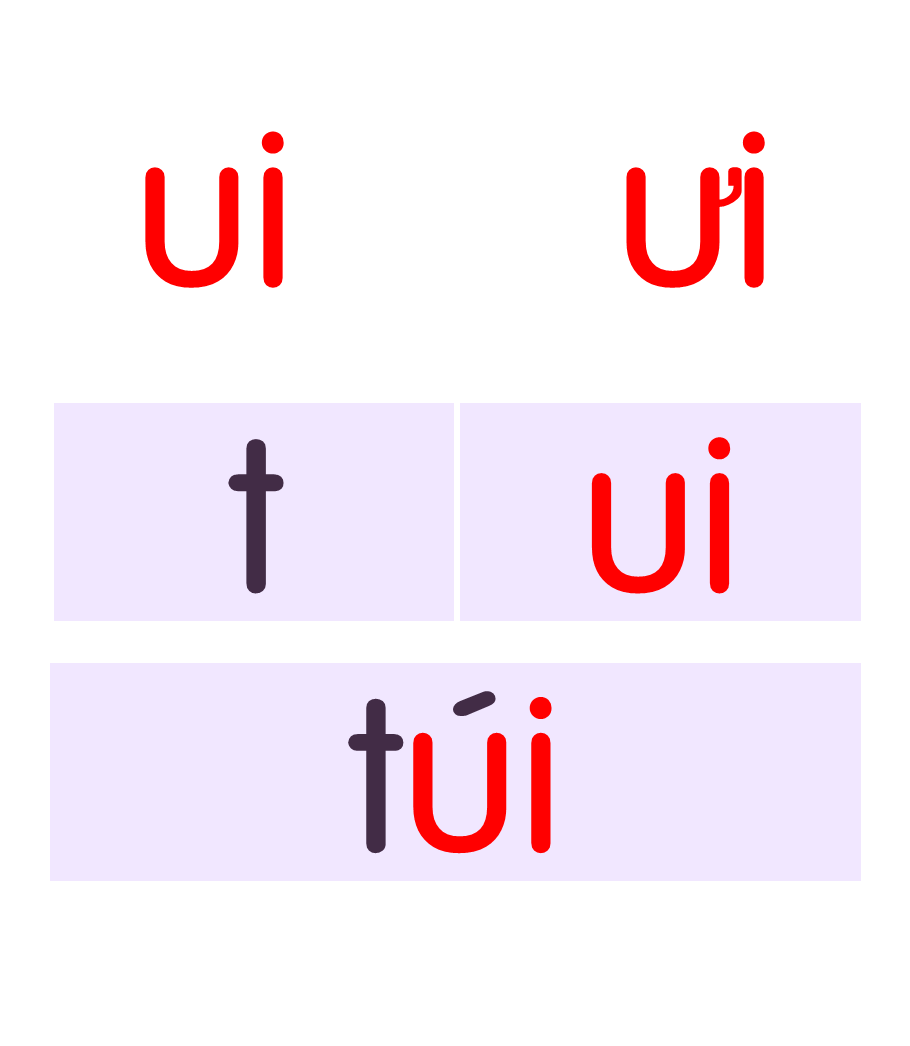 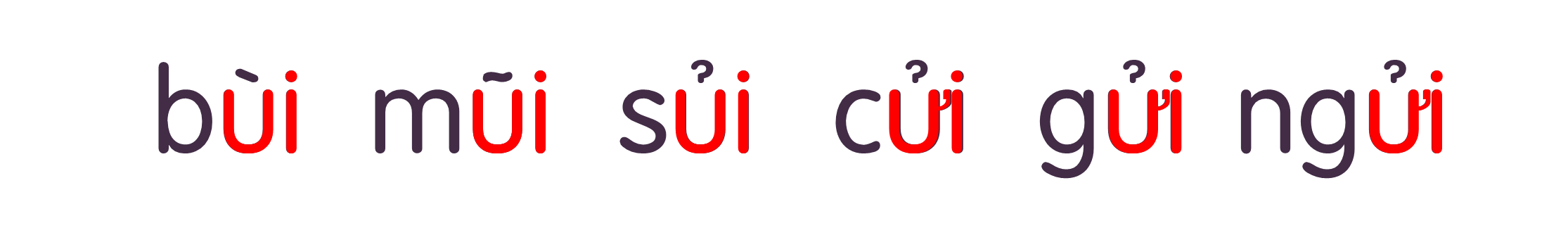 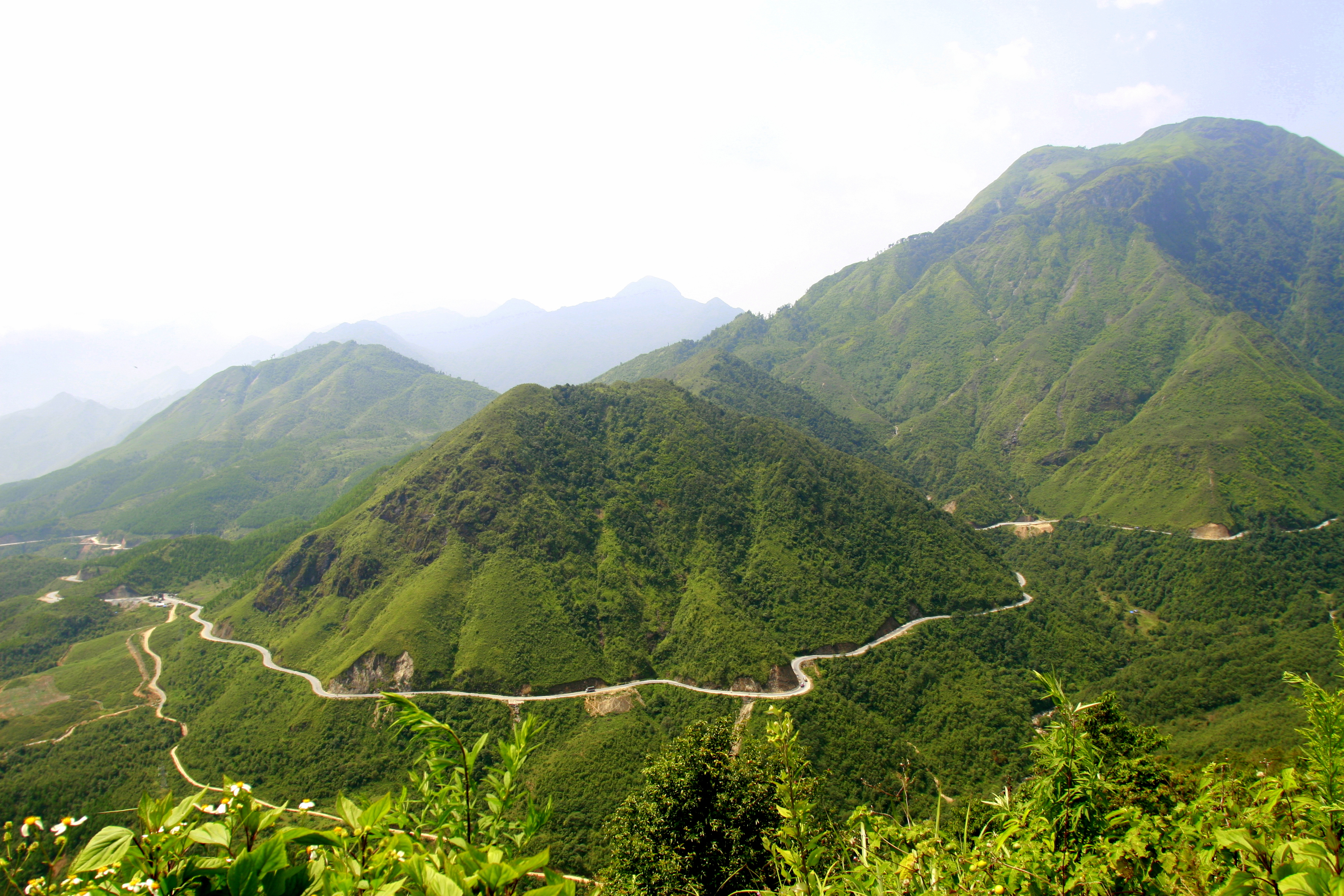 dãy núi
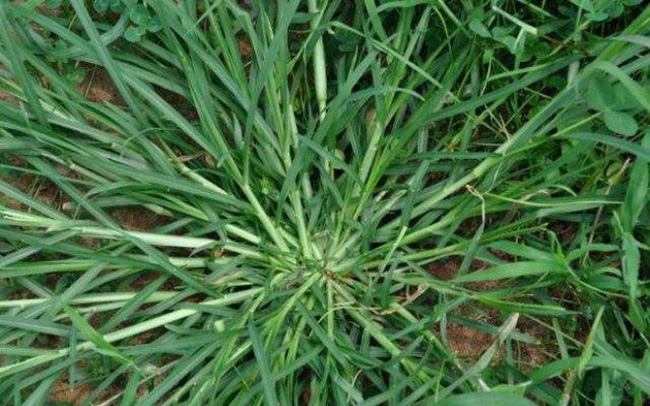 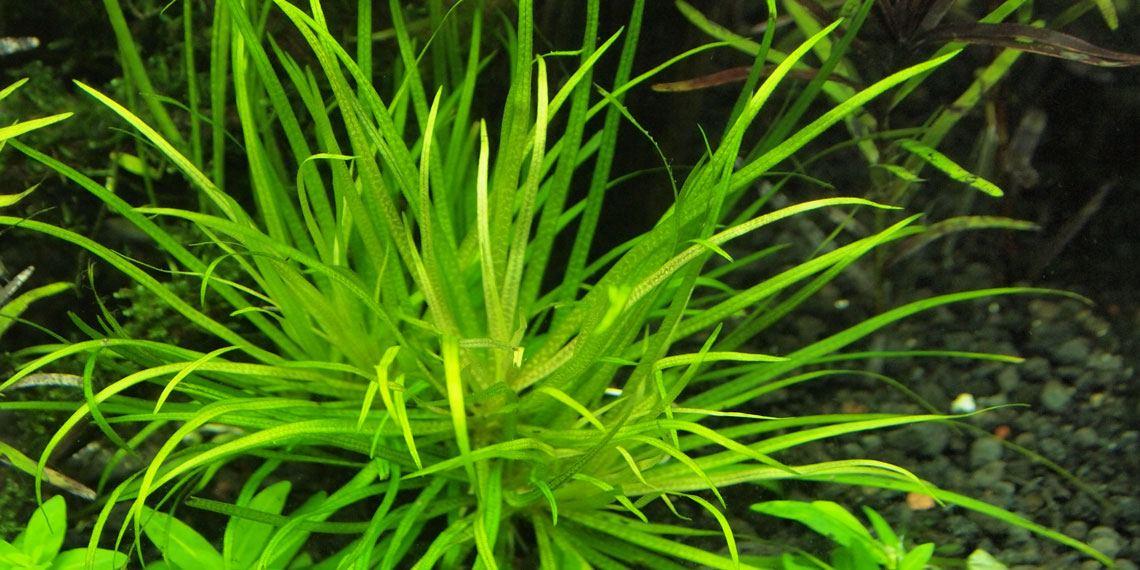 bụi cỏ
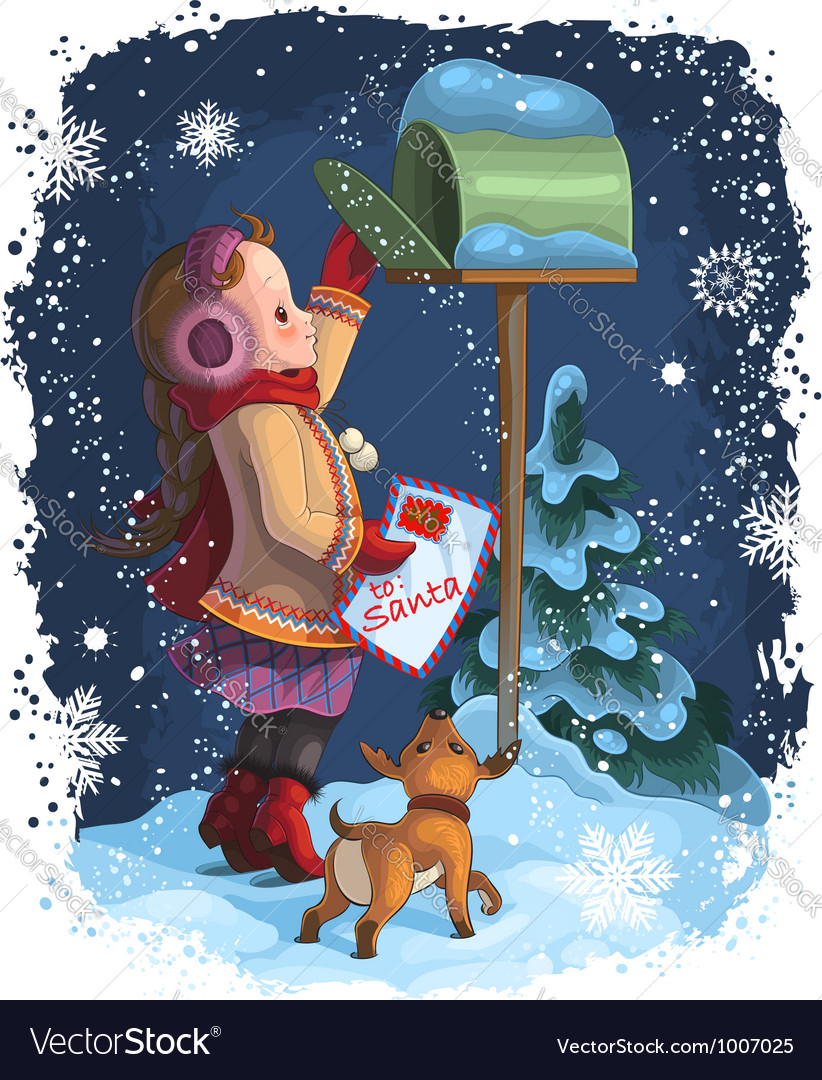 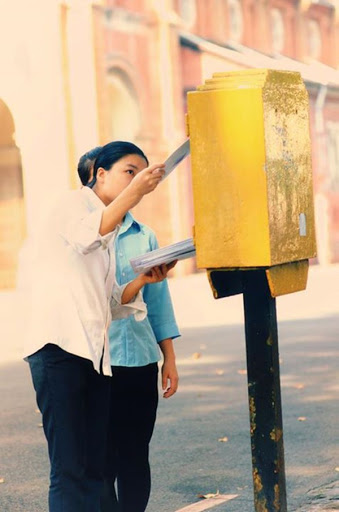 gửi thư
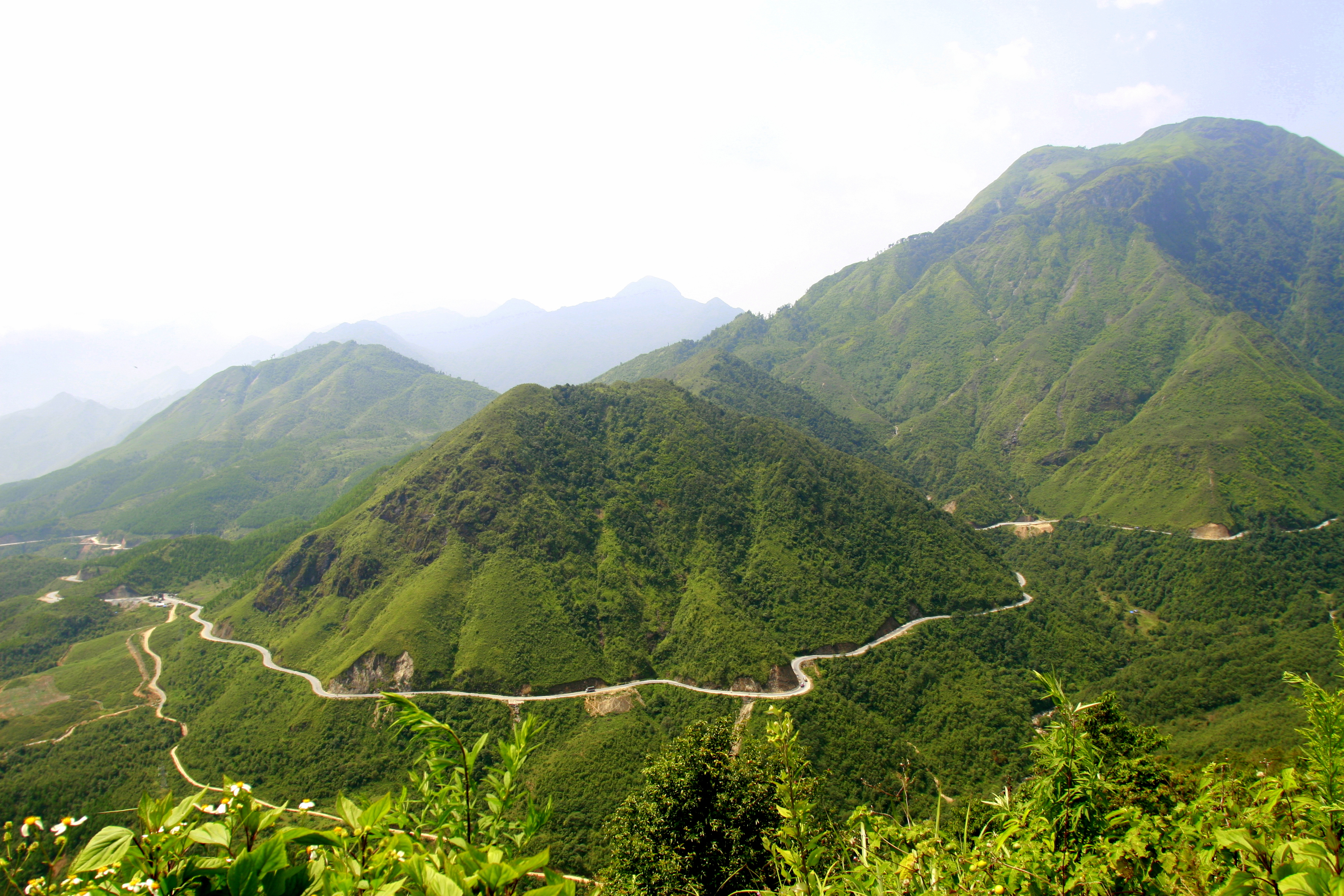 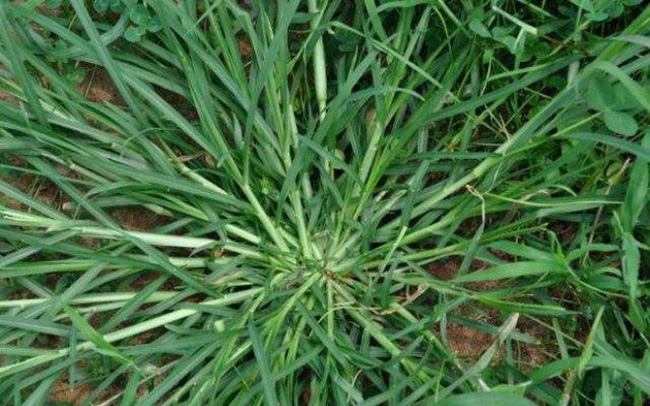 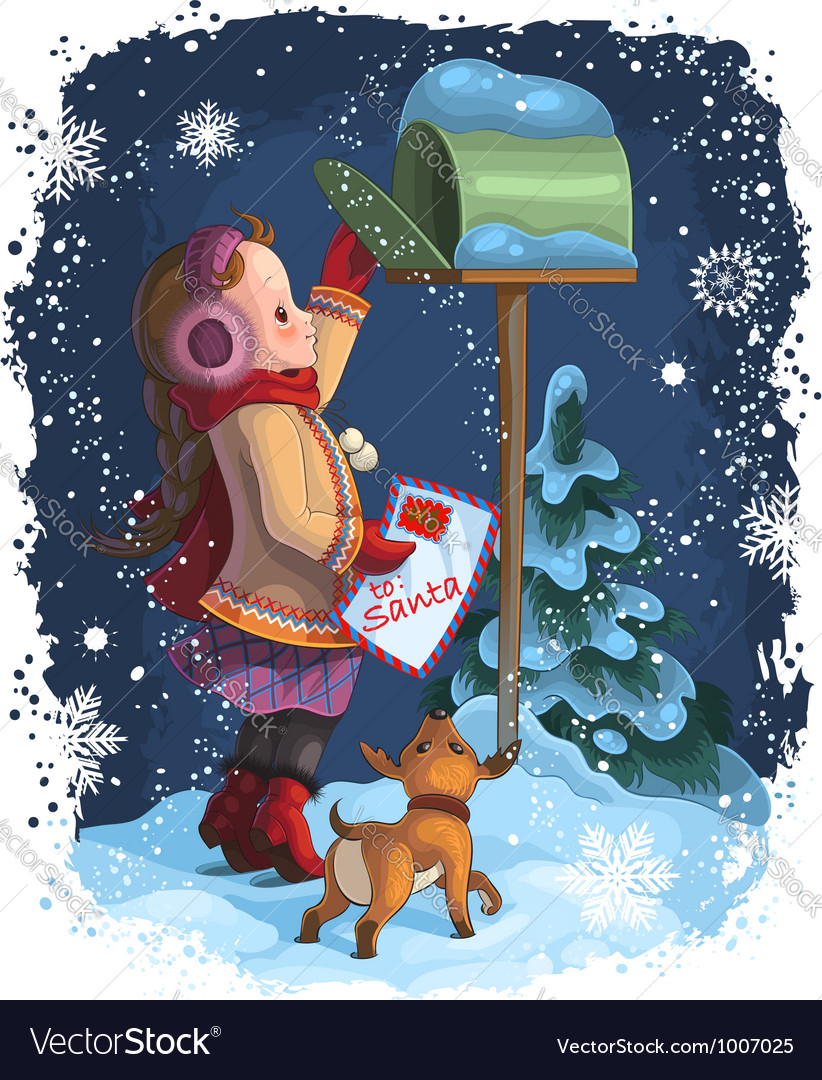 bụi cỏ
gửi thư
dãy núi
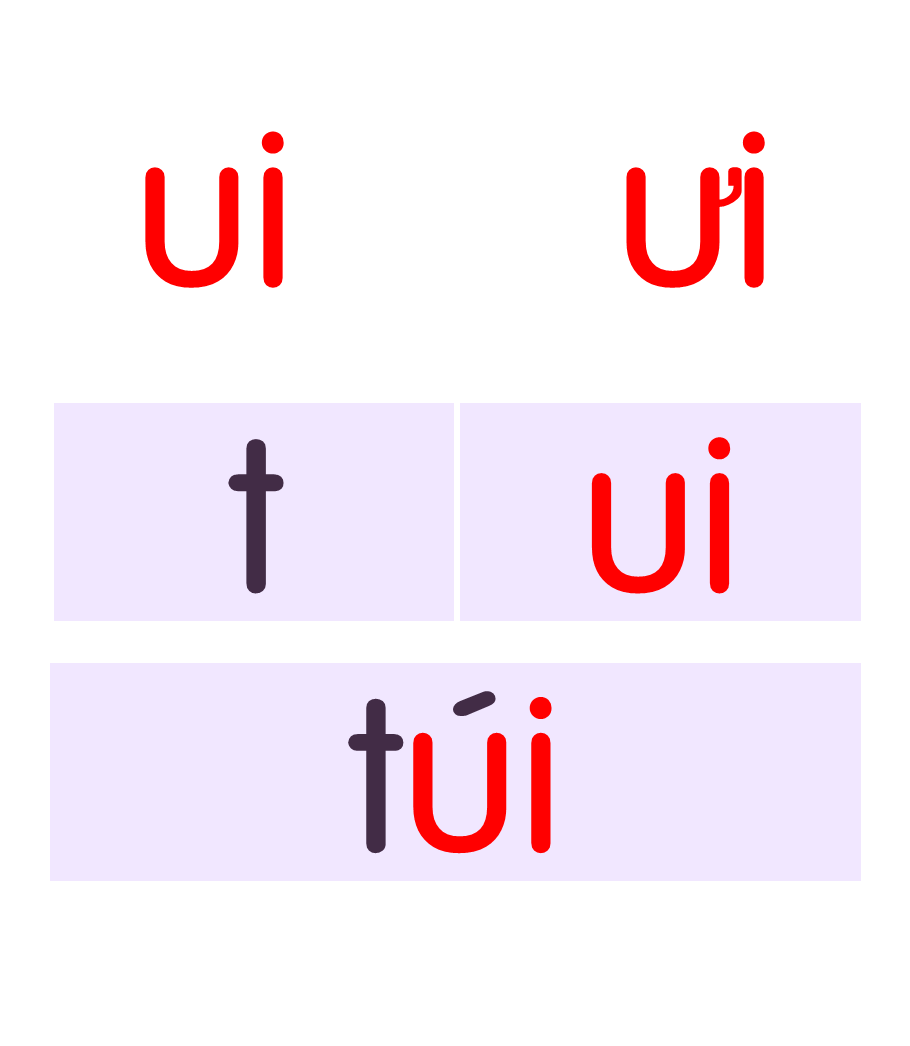 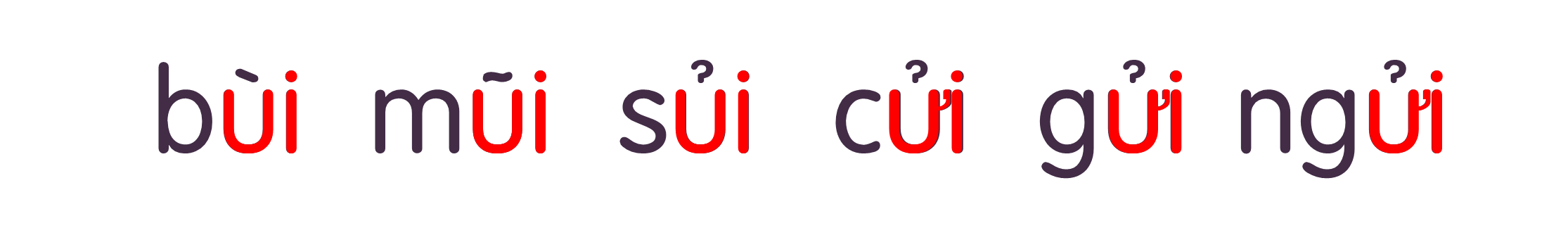 bụi cỏ
gửi thư
dãy núi
Viết bảng
3
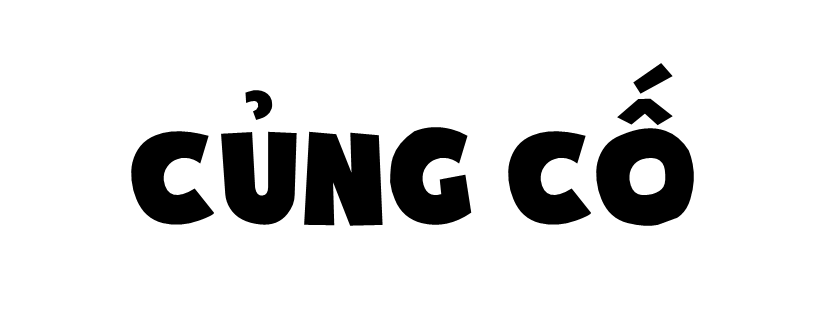 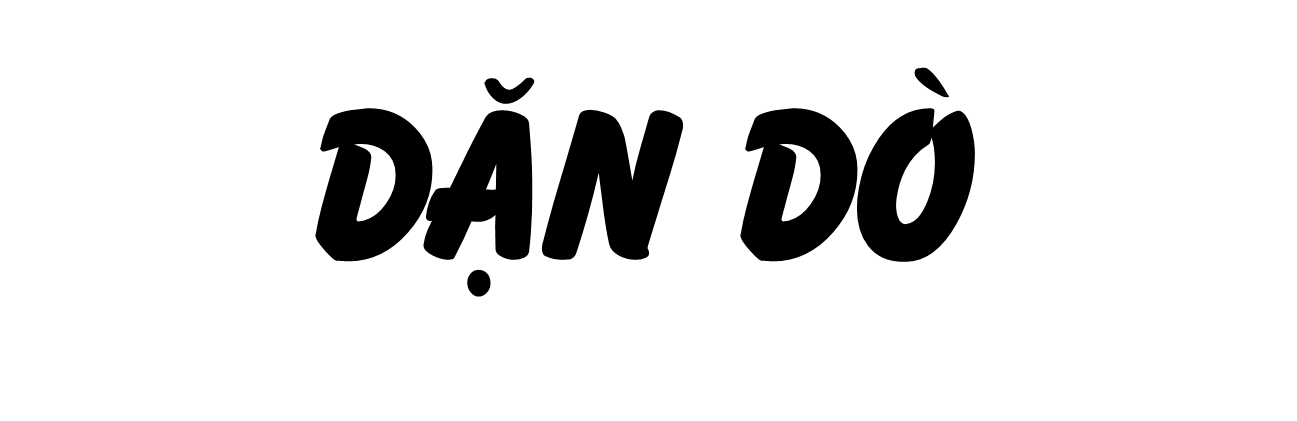